Inside-out S’more
by:jaycie ward
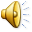 About the inside-out s’more.
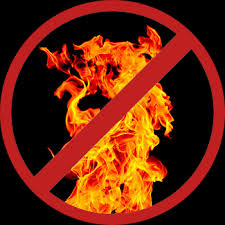 The cost of this chocolate bar is 1.50 each. For a limited time only, they are buy one get one free! This yummy treat is going to make your life easier because no fire is needed!
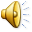 Ingredients: Fun size milk Chocolate bars, Pink Food coloring, Graham Crackers, Fluff, and a heart marshmallow.
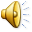 Step by Step instructions on how to make inside-out s’mores
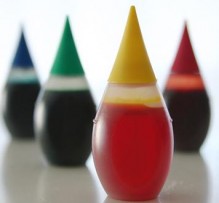 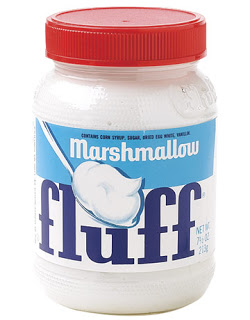 ~First you mix the fluff and the pink food coloring in a glass bowl.
~Then, using a gallon size zip lock bag, crumble the graham crackers and place in a separate bowl. 
~Next you will need to spread the pink fluff on your fun size chocolate bar.
~Now you need to put your chocolate bar (fluff side down) into the graham cracker crumbles. 
~Place another fun size chocolate bar on top of the graham cracker crumble to make a sandwich.
~Finally, using a small amount of fluff, decorate by placing your heart shaped marshmallow  on top.
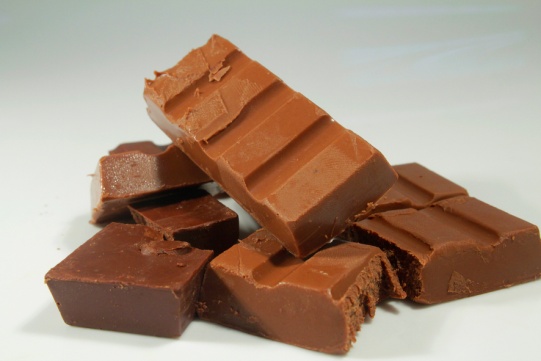 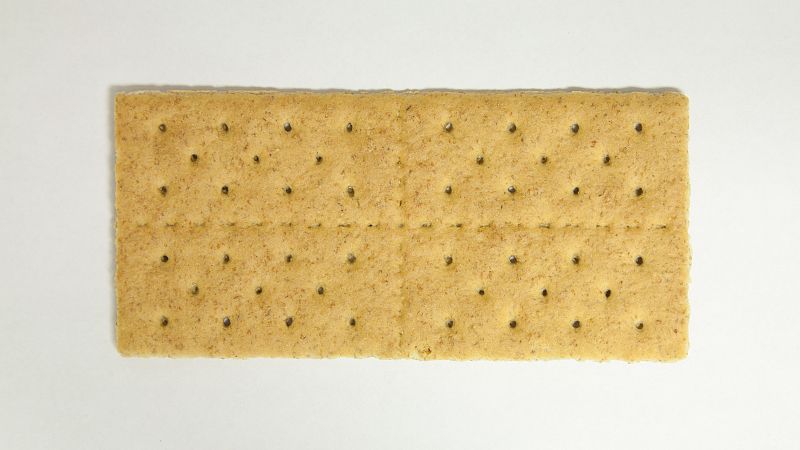 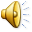 This chocolate bar is sure to make your life easier.
Do you ever wish that you could enjoy a S’more but can’t get outside to make a campfire? Well now you can!! Introducing the Inside-Out S’more, the S’more with a twist. The Inside-Out S’more is a smooth, gooey, milk chocolate on the outside, crunchy  graham cracker and pink fluff on the inside, topped with a little heart shaped marshmallow. Mouth watering Inside-Out S’mores available in stores now!!
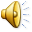 your final product…
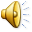